DEŇ ZEME
TOMÁŠ UHEREK
TAKTO CHRÁNIM ŽIVOTNÉ PROSTREDIE JA
NEZNEČISŤUJEM PRÍRODU
PO SEBE VŽDY ZHASNEM SVETLO
PESTUJEME  RASTLINY A STROMČEKY
ŠETRÍM VODOU
NEZNEČISŤUJEM PRÍRODU
NEODHADZUJEM ODPADKY DO PRÍRODY.
TRIEDIM ODPAD.
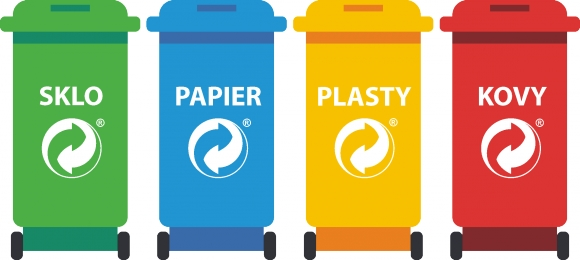 VŽDY PO SEBE ZHASNEM SVETLO
ZHASNEM PO SEBE SVETLO ABY SOM NEMÍNAL ELEKTRINU.
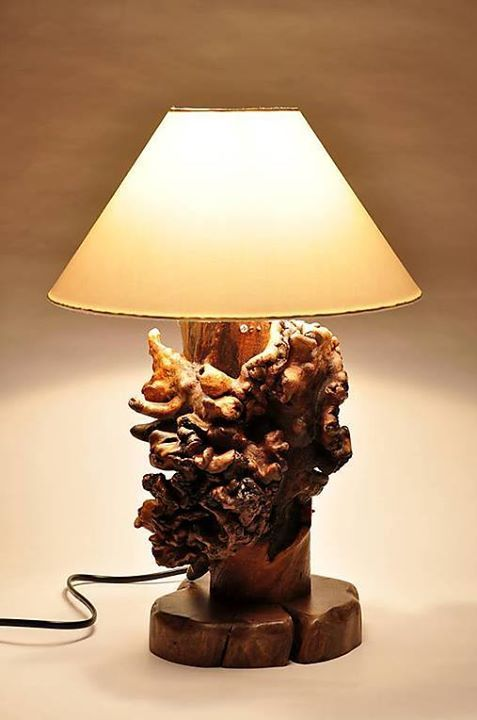 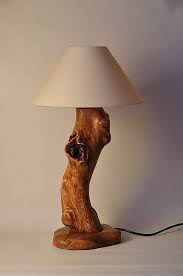 PESTUJEME RASTLINY A STROMČEKY
PESTUJEME RRASTLINY S RODINOU.
PESTUJEME: CIBUĽU, CESNAK, MRKVU, HRACH, ZELÉR, PARADAJKY, JAHODY, EGREŠE, RÍBEZLE,RAKTNÍK A OVOCIE.
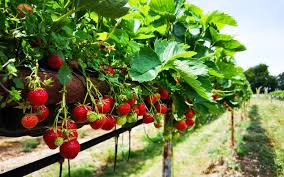 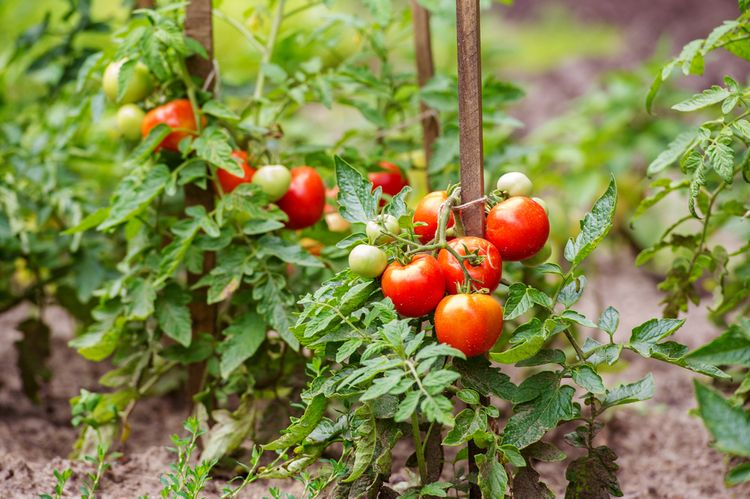 ŠETRÍM VODOU
ŠETRÍM VODOU PRETO LEBO VODA JE PRE ŽIVOT VEĽMI DôLEŽITÁ.
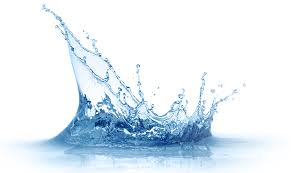 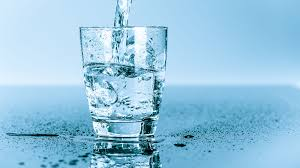 ĎAKUJEM ZA POZORNOSŤ
UHEREK